Circumstances not always what we’d like them to be…
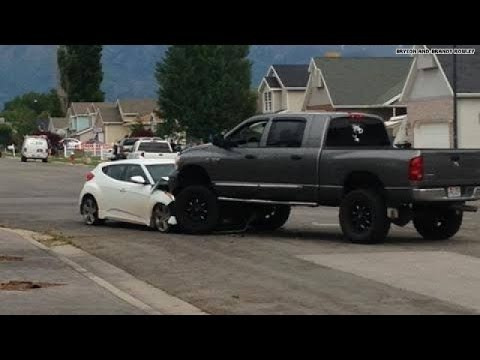 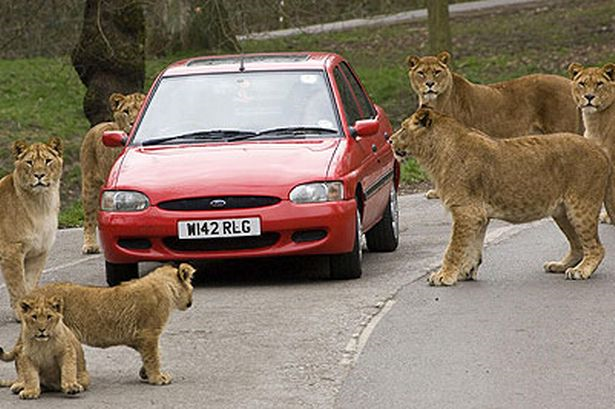 Surrounded by life’s difficulties…
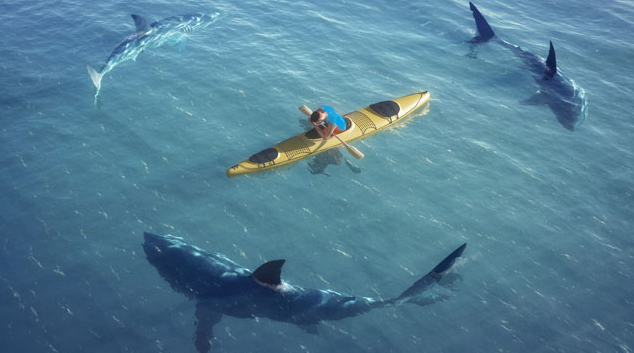 Sometimes it’s about what we’ve done to ourselves…
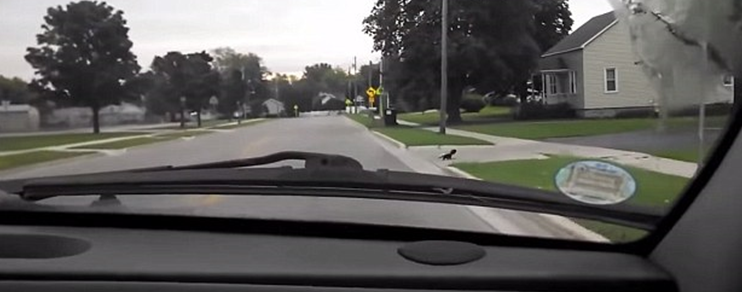 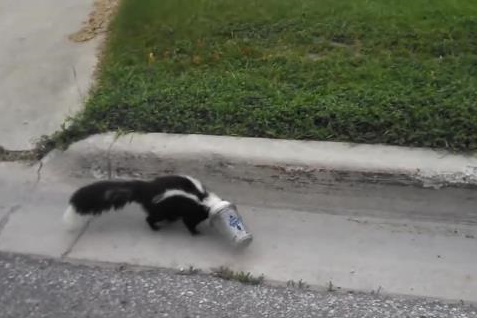 Sometimes it’s about what we’ve done to ourselves…
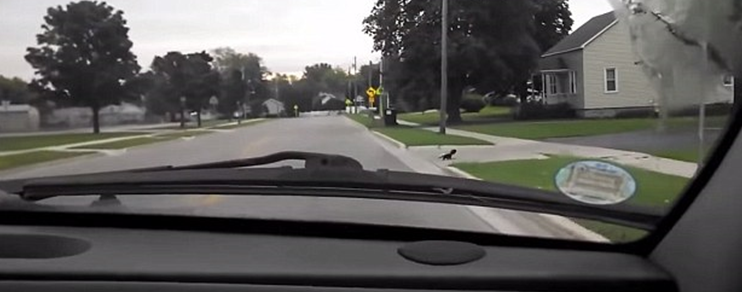 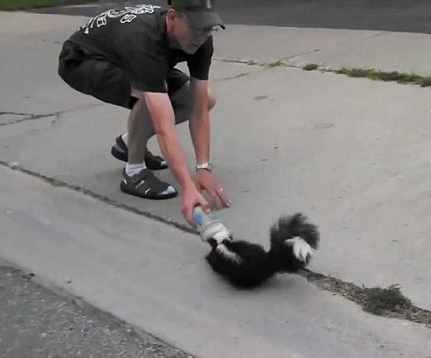 Don’t Worry About It
Health concerns?
Financial concerns?
Work related concerns?
Relationship concerns?
Worry?
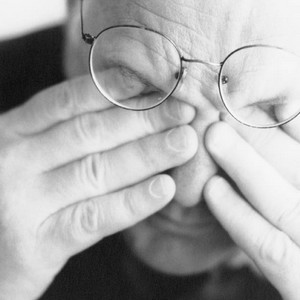 Worry / Anxious - Grk. “merimnao”
“The term may refer to “unnecessary worry” or “legitimate concern”
Don’t Worry About It
“The term may refer to “unnecessary worry” or “legitimate concern”
Negative
Mt.6:25-34
Mt.10:19
Lk.10:41
Lk.8:14
Lk.21:34
Positive
Php.4:20
1Cor.12:25
1Cor.7:32-34
2Cor.11:28
Don’t Worry About It
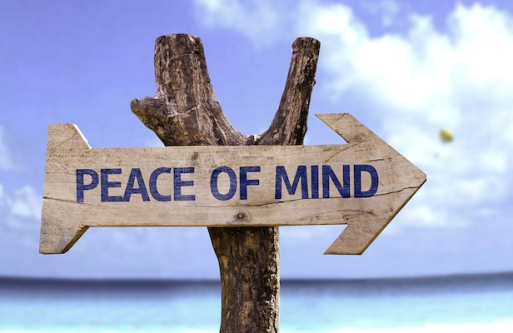 Focus On God
Israel…
	Ex.14:9-15
	Ex.16:1-7
	Ex.17:1-3
Jesus…
	Mt.26:36-46
	1Pet.2:23
vs.
Prov.3:5-8
Mt.6:25-34
Don’t Worry About It
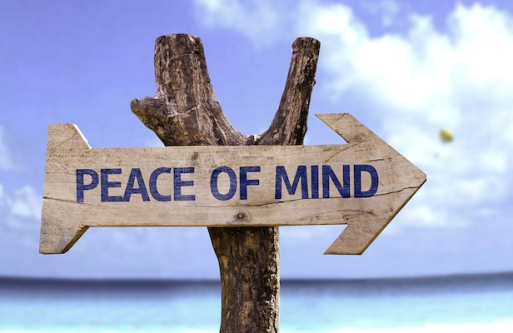 Focus On God
Ps.11:4…
	God knows - Ps.139:1-3; Ex.3:7-8
	God cares - 1Pet.5:7
	God has power to help - Eph.3:20; Lk.1:37
	God “will” help - Ps.55:22; 34:4
Don’t Worry About It
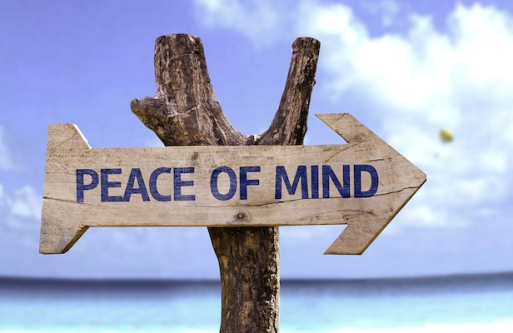 Pray Without Ceasing
1Ths.5:17
Lk.18:1-8
Js.5:16
1Pet.3:12
1Jn.5:14-15
Php.4:6-7
Don’t Worry About It
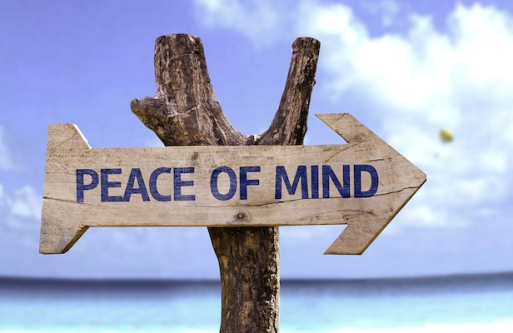 Keep Things In Perspective
Heb.11:24-26
2Cor.1:8-11
2Tim.4:16-18
2Cor.4:7-18
Don’t Worry About It
Train ourselves to have a positive attitude
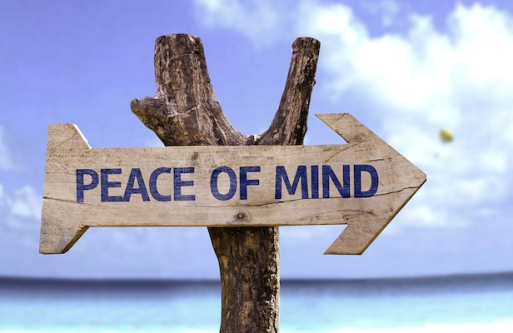 Rom.8:31-39
Rom.5:1-5
Heb.13:5-6
Don’t Worry About It
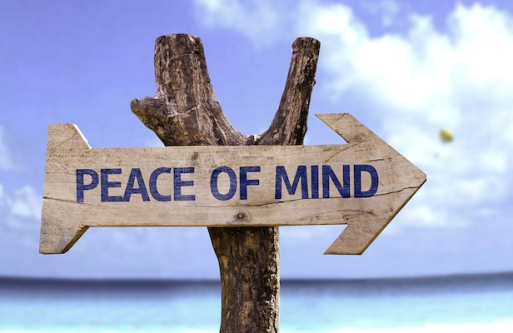 Take one day at a time
Mt.6:34
Rom.8:28
Don’t Worry About It
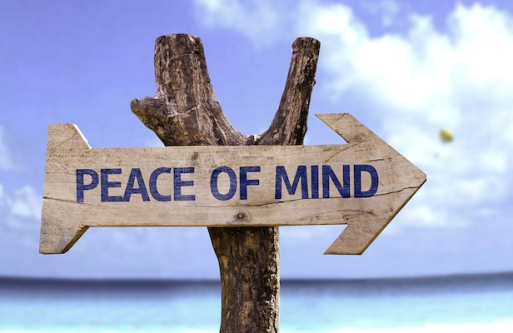 Mt.11:28-30

Ps.37:5
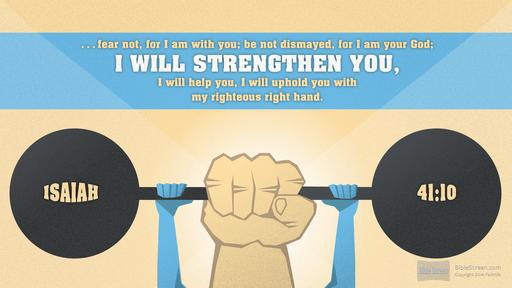 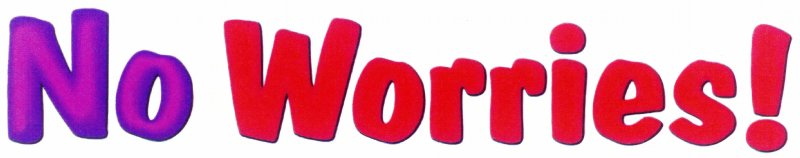